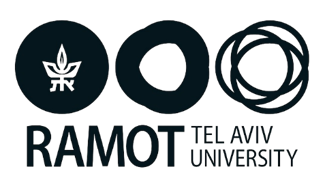 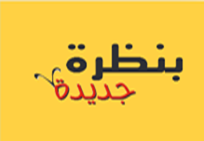 عارِضَةٌ مُرافِقَةٌ لِلدُّروسِ
نَتَعَلَّمُ الْعُلُوْمَ وَالتِّكْنُولُوجيا
الصَّفُّ الأوَّلُ 
حَواسُّنا

تلخيص لموضوع الحواس (الصفحات 59-58)
الصور برعاية Pixabay
[Speaker Notes: מצגת סיכום לנושא חושים, אברי חוש וקליטת מידע מהסביבה בעזרת החושים.
משימות הסיכום בעמודים אלה נועדו להביא את תלמידים להבנה שפעולה משולבת של החושים תורמת לנו לתפקוד ולהתמצאות בסביבה. החושים הם כמו "חלונות לעולם", שדרכם אנו קולטים גירויים מהסביבה ומתנהגים בהתאם. הודות לחושים אנו מתמצאים בסביבה, נהנים ממראות טבע מופלאים, מצלילים נעימים, מריחות ומטעמים ערבים לחך וממגע נעים של אנשים אהובים. החושים מאפשרים לנו גם לזהות מצבי סכנה, להימנע מרעש צורם או לדחות מזון תפל. משימה זו יכולה לשמש להערכת לומדים.]
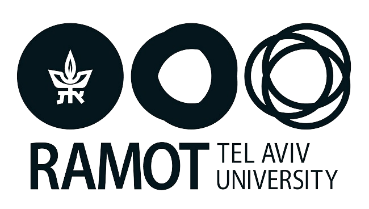 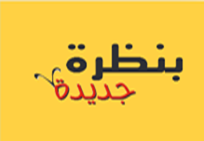 حَواسُّنا
[Speaker Notes: בפתיחה התלמידים למדו שאנו קולטים מידע על ידי כל החושים (פעילות המרשמלו או התפוח במצגת הפותחת). בפעילות הסיכום מראים את שיתוף הפעולה של כל החושים בקליטת המידע.]
نَسْتَقْبِلُ المَعْلُومَاتِ بِوَاسِطَةِ الحَوَاسِّفَعاليَّةٌ مُحَوْسَبَةٌ في اَلْكُراسِ الْمُحَوسَبِ: صَفْحَة 58
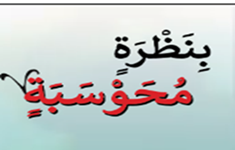 [Speaker Notes: מומלץ להתחיל בפעילות איזכור של תפקודי החושים: התאמה בין החוש לסוג המידע שהחוש קולט. פעילות כזו נמצאת בחוברת הדיגיטלית בעמוד 58.]
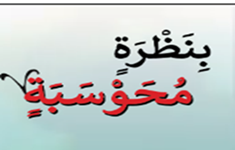 بِأَيِّ حاسَّةٍ نَسْتَوْعِبُ الْمَعْلُوماتِ؟فَعاليَّةٌ مُحَوْسَبَةٌ في اَلْكُراسِ الْمُحَوسَبِ- صَفْحَة 59
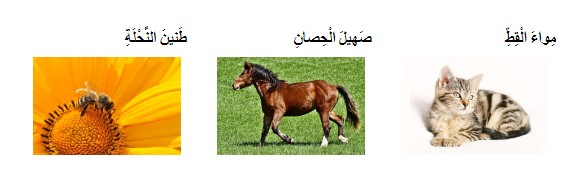 [Speaker Notes: שאלת רב ברירה: 
בחרו את התשובה הנכונה
מהו החוש שקולט קולות בעלי חיים?]
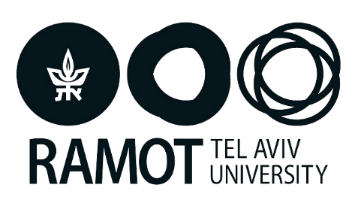 نَسْتَقْبِلُ المَعْلُومَاتِ
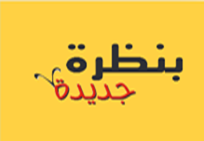 مَهَمَّةٌ: نَسْتَقْبِلُ مَعْلوماتٍ مِنْ اَلْبيئَةِ بِمُساعَدَةِ الحَوَاسِّ
صَفْحَات 59-58
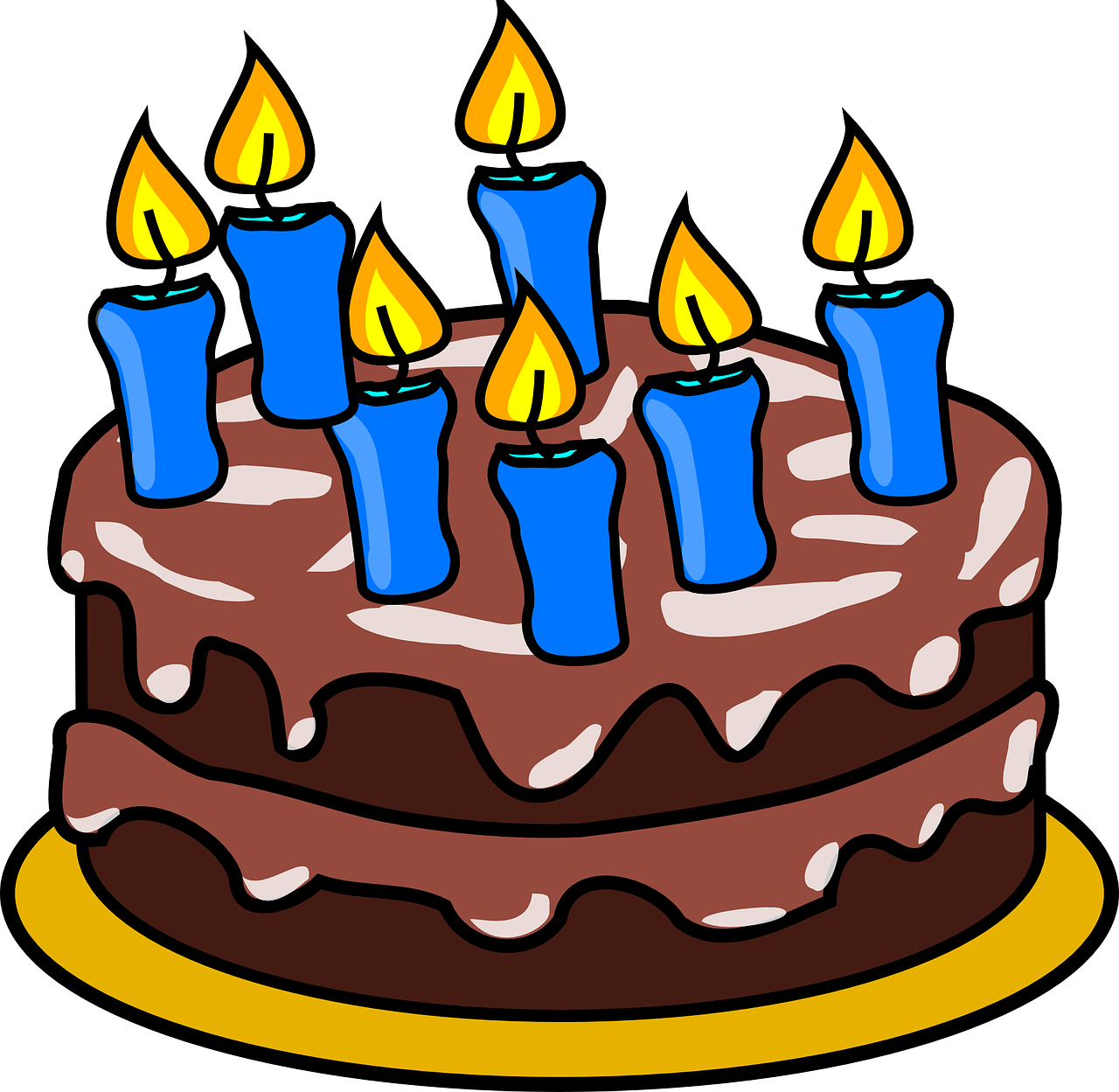 [Speaker Notes: סיכום נושא החושים. הוא הוא נועד ליצור הבנה שבכל מצב שבו נמצא האדם הוא רואה מה שסביבו, שומע את הקולות, חש בעור גופו את טמפרטורת הסביבה, מריח ריחות וכדומה. הקליטה בעזרת איברי החוש מתרחשת בו זמנית ובמשולב.

לפני ביצוע המשימה, חשוב להקריא את קטע המידע ולדון בתפקודו של כל חוש, כפי שמופיע בתאור מסיבת יום ההולדת.]
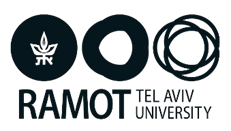 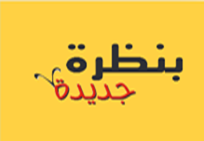 [Speaker Notes: סמנו בטבלה אילו אברי חוש משתתפים בקליטת המידע במסיבת יום ההולדת.
שימו לב! אפשר לסמן יותר מ- V אחד לגבי כל חפץ.
למשל: זר פרחים קולט חוש הראיה וגם חוש הריח.
שאלות 3-5 במשימה זו יכולות לשמש להערכה.]
فَعاليَّةٌ مُحَوْسَبَةٌ في اَلْكُراسِ الْمُحَوسَبِ
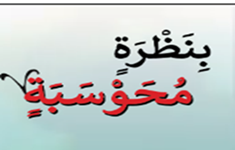 رابط الفعالية      الْحَواسُّ في أَجْسامِنا
[Speaker Notes: משימה מתוקשבת לסיכום נושא חושים ואברי חוש
המשימה מופיעה בספר הדיגיטלי בעמוד 58
המשימה נמצאת גם באתר במבט חדש, במדור משימות מתוקשבות]
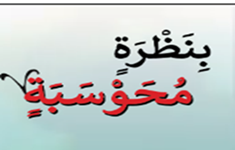 فَعاليَّةٌ مُحَوْسَبَةٌ في اَلْكُراسِ الْمُحَوسَبِ
رابط الفعالية        الْحَواسُّ وَأَعْضاءُ الحِسِّ
[Speaker Notes: משימת סיכום לנושא חושים אברי החושים והמידע שקולטים בחושים.
המשימה מופיעה בספר הדיגיטלי בעמוד 9.]
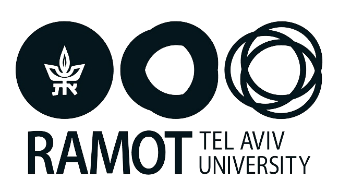 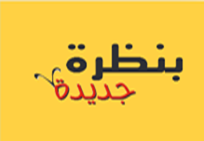 تَمَّ وَلَمْ يَكْتَمِلْ
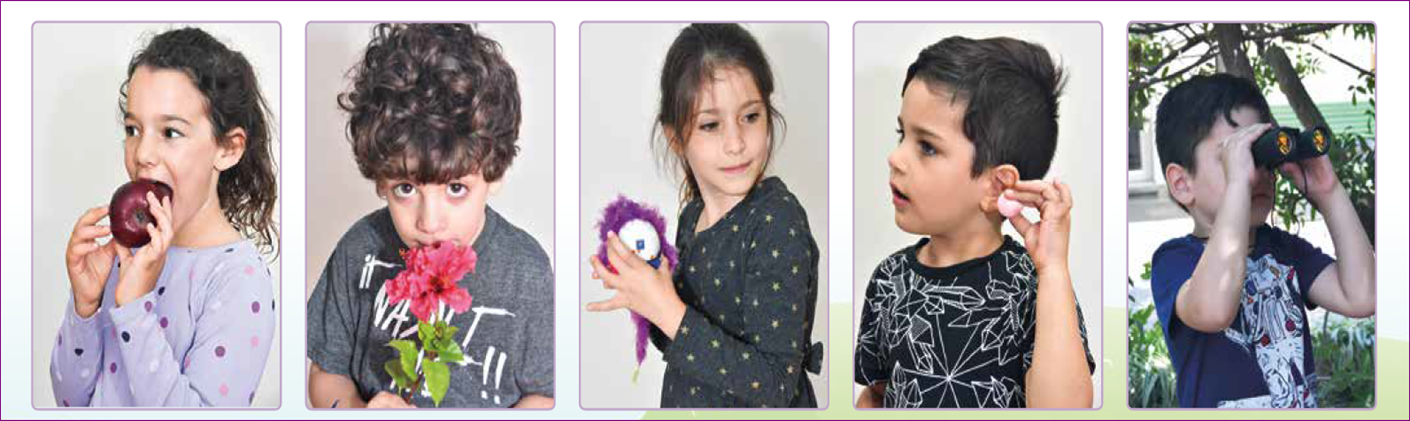 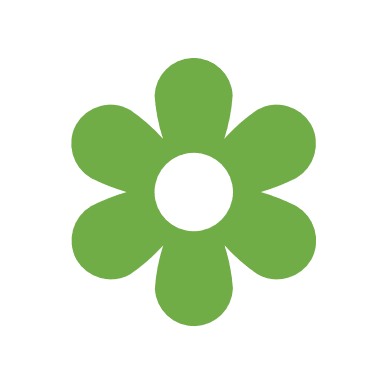 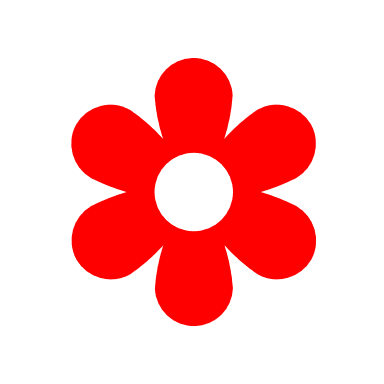 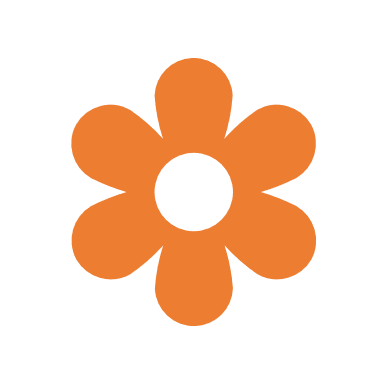 [Speaker Notes: לסיכום: מומלץ להזמין את התלמידים להכין ספר חושים אישי. הספר יכול לשמש אמצעי להערכת הלומדים. 
בספר חושים האישי יציגו התלמידים תמונות, עצמים, חומרים, ביחס לכל אחד מהחושים. למשל, בהקשר לחוש הראייה, מוצע להזמין אותם להוסיף מראות, צבעים, תמונות של דברים שהם אוהבים.]